Heuristics for the O-1 Min-Knapsack Problem
By
Farnoosh Davoodi
1
Agenda
Min Knapsack Problem
2 approximation greedy algorithm
Proof	
3/2 approximation greedy algorithm
Proof
Another improved heuristic
Heuristics for the O-1 Min-Knapsack Problem
2
Min Knapsack Definition
Recall Max Knapsack Problem
Find the most valuable set of items such that the total size of the inserted items to knapsack does not exceed the capacity C

See it as a minimization problem
Find the least valuable set of items such that the total size of the not inserted items is at least
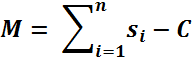 3
Heuristics for the O-1 Min-Knapsack Problem
Min Knapsack Problem
Minimize the value of items in the knapsack subject to the condition that their combined size has to be at least M
Given
n pairs of positive integers (cj, aj)
a positive integer M 
Objective

Constraints
Size of the  item
Cost of the item
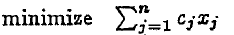 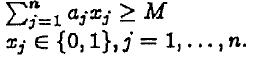 4
Heuristics for the O-1 Min-Knapsack Problem
2 approximation greedy algorithm (GR)
Sort the items in nondecreasing order of their relative costs such that

Consider it as a list 
Find the index k1 such that


Denote  S1 as the first set of small items 
Consider                       as a candidate solution
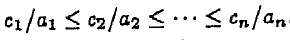 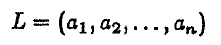 Size of the  item
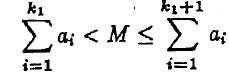 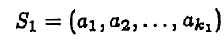 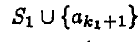 5
Heuristics for the O-1 Min-Knapsack Problem
2 approximation GR(Cont.)
3.    Find the index k2 such that




Denote B1 as the first set of big items 

Consider                                                   as candidate solutions
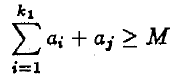 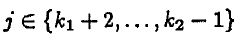 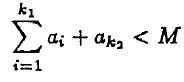 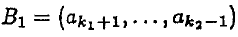 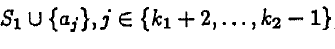 6
Heuristics for the O-1 Min-Knapsack Problem
2 approximation GR (Cont.)
4.    Find the index k3>= k2 such that



Denote S2 as the second set of small items 

Consider                            as a candidate solution
Repeat  step 3 & 4 until the end of list L using k2i+1 instead of k1 and k2i+2 instead of k2 in the ith iteration
Solution is the minimum cost candidate
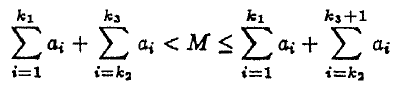 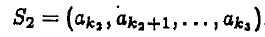 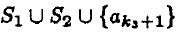 7
Heuristics for the O-1 Min-Knapsack Problem
Proof
Lemma 1:


Proof: By applying GR to list L, it is subdivised into a sequence of sublists
Call the elements in S-lists small and in B-lists big
cost of the optimal solution
cost of the solution given by heuristic GR
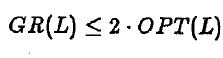 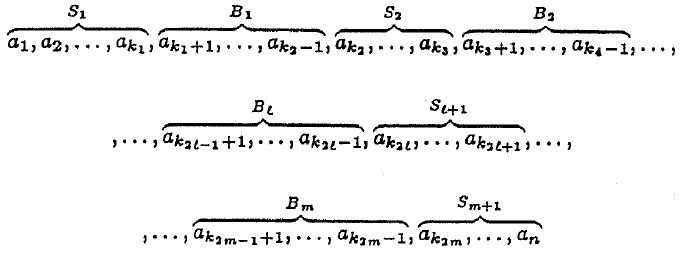 Heuristics for the O-1 Min-Knapsack Problem
8
Proof (cont.)
Candidate solution 
Has exactly one big element and contains all small elements before this big element



Optimal solution
Has at least one big element 
Let at be the big element with smallest index in the optimal solution and let Bq be the set containing at
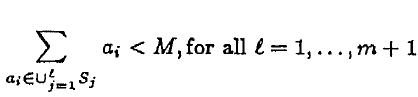 Size of the  items
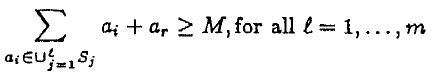 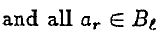 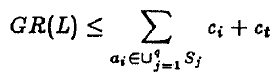 9
Heuristics for the O-1 Min-Knapsack Problem
Proof (cont.)
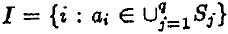 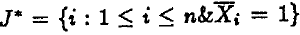 K
J
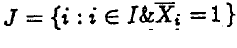 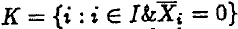 J*
I
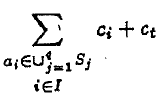 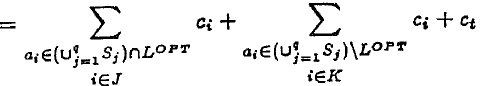 For all item ai
with i <t , we have
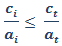 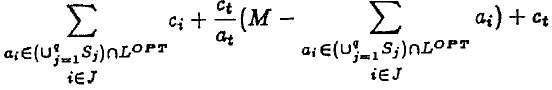 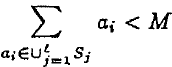 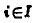 10
Heuristics for the O-1 Min-Knapsack Problem
Proof (cont.)
If
 2. OPT (L)
K
J
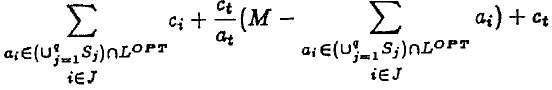 J*
I
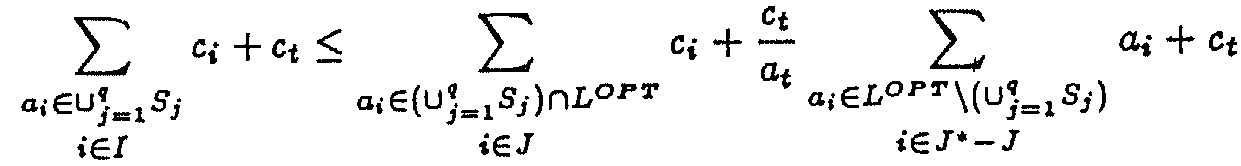 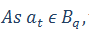 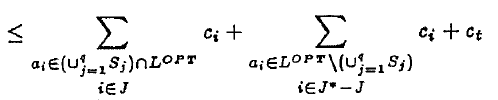 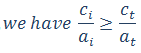 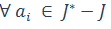 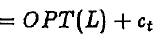 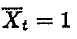 11
Heuristics for the O-1 Min-Knapsack Problem
3/2 approximation greedy algorithm (IGR)
Define a new knapsack problem
1
Let                       and 
Apply GR to Li and Mi for all ai
F 
IGR cost is 
B
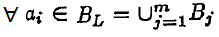 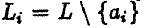 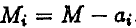 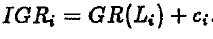 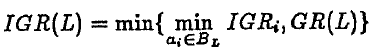 12
Heuristics for the O-1 Min-Knapsack Problem
Proof
Lemma 2:


Proof: 
Investigate two case
cost of the optimal solution
cost of the solution given by heuristic IGR
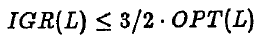 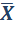 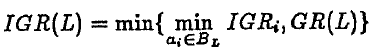 We had


We Know


It  results
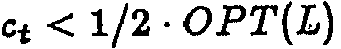 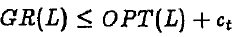 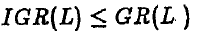 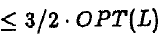 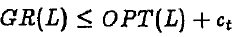 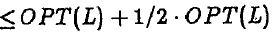 13
Proof
Lemma 2:


Proof: 
Investigate two case
cost of the optimal solution
cost of the solution given by heuristic IGR
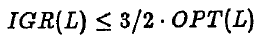 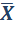 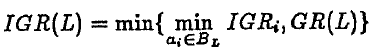 We had


It results


Consider
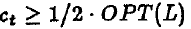 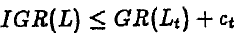 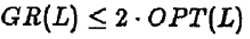 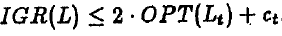 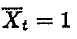 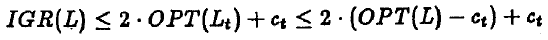 14
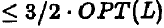 Another Heuristic (GR*)
Consider                    as a candidate solution of GR
Let                       as small and       as large items      
Delete          
If    

Delete items until when we delete l

Candidate solution of GR* :
Cost of GR* is not more that cost of GR
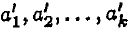 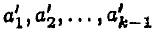 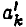 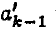 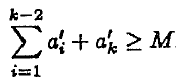 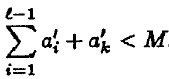 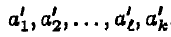 15
Heuristics for the O-1 Min-Knapsack Problem
Reference
J. Csirik, J. B. G. Frenk, M. Labbe, and S. Zhang. Heuristics for the 0-1 min-knapsack problem. Acta Cybernetica, 10(1-2):15-20, 1991.
Güntzer, Michael M., and Dieter Jungnickel. "Approximate minimization algorithms for the 0/1 knapsack and subset-sum problem." Operations Research Letters 26, no. 2 (2000): 55-66.
Heuristics for the O-1 Min-Knapsack Problem
16